Образовательная ситуация:«Путешествие в Норвегию»
Аюпова Гульназ Талгатовна, учитель-логопед МАДОУ 
«Центр развития ребенка – детский сад №385»
г.Казань РТ
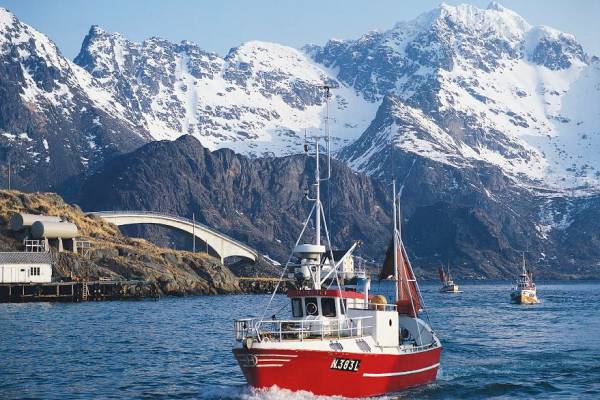 2
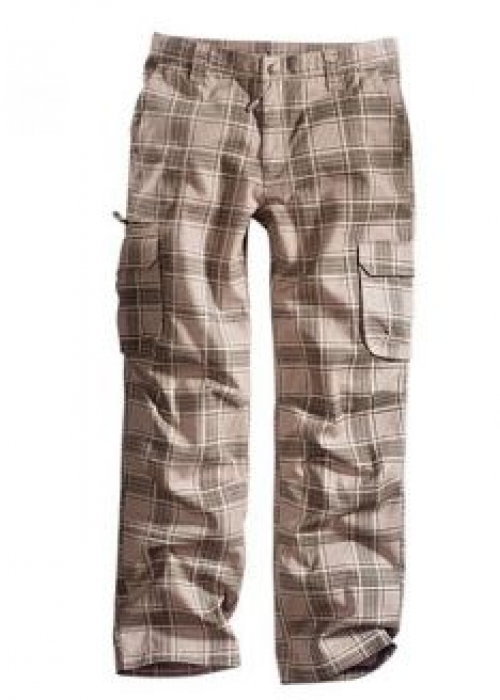 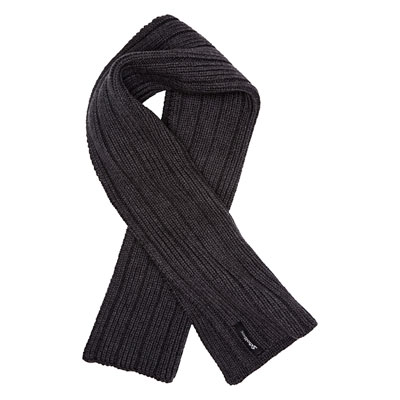 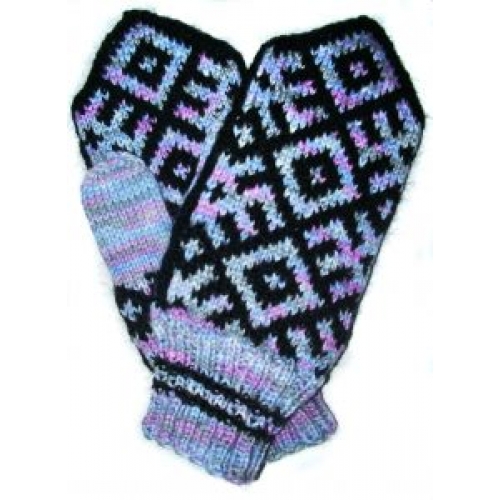 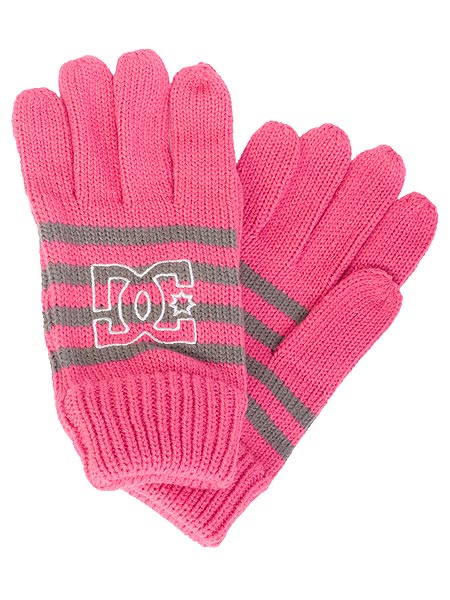 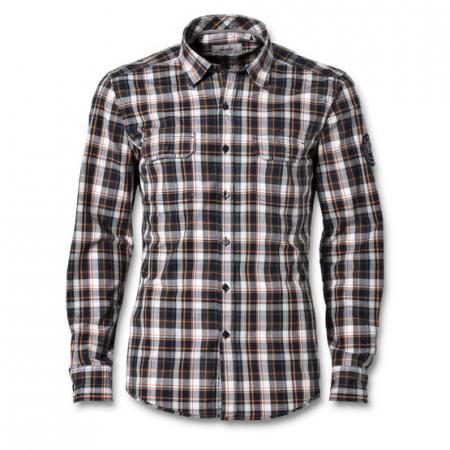 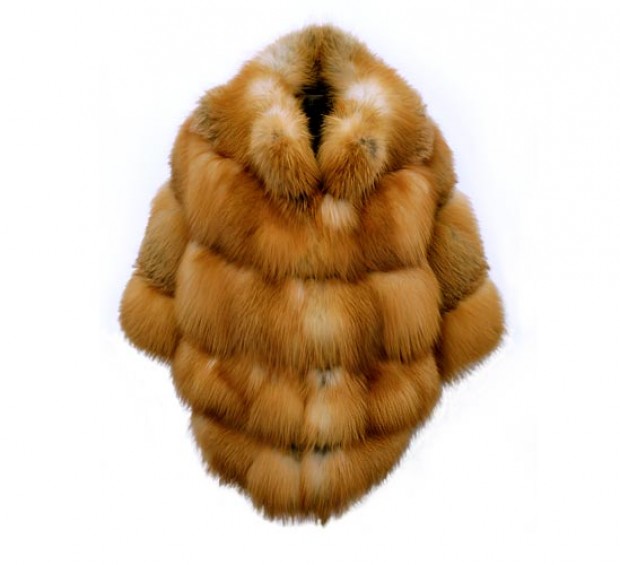 3
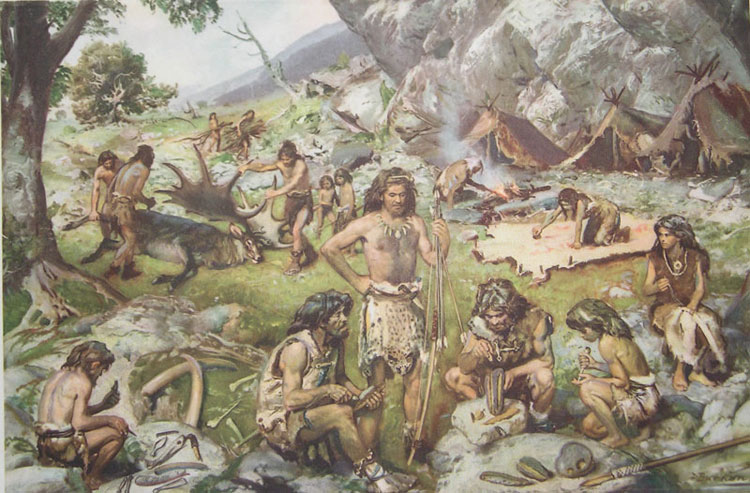 4
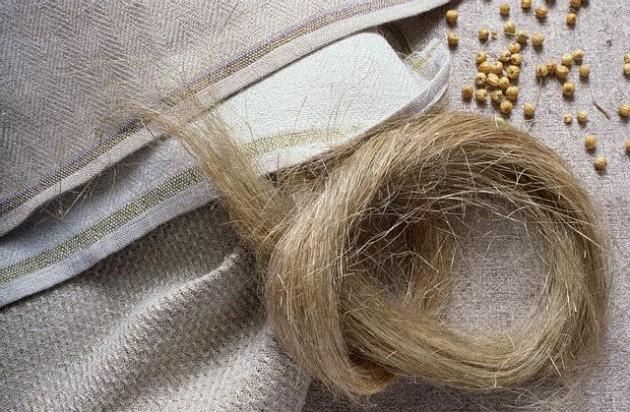 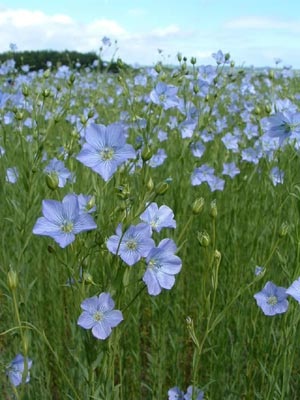 5
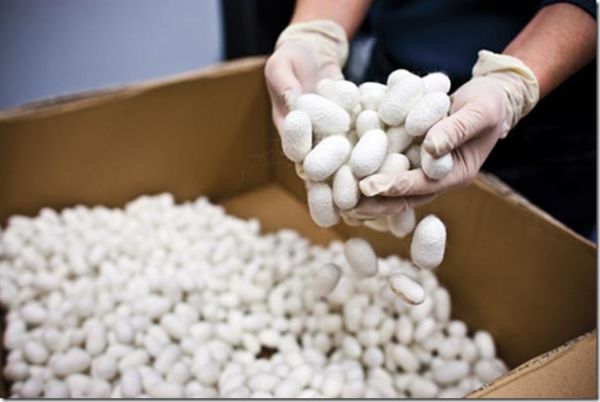 6
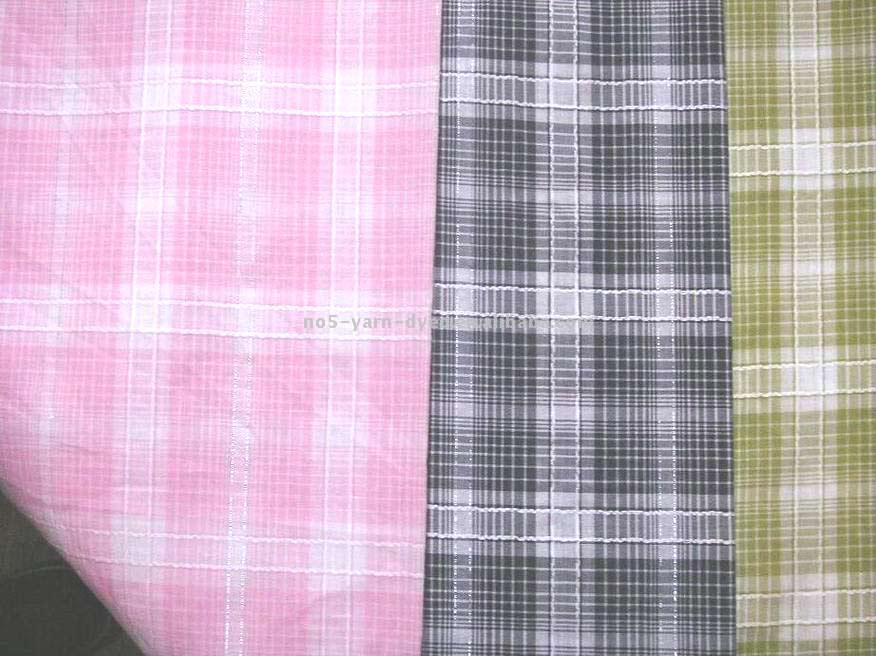 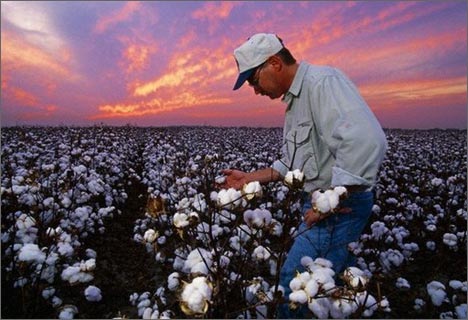 7
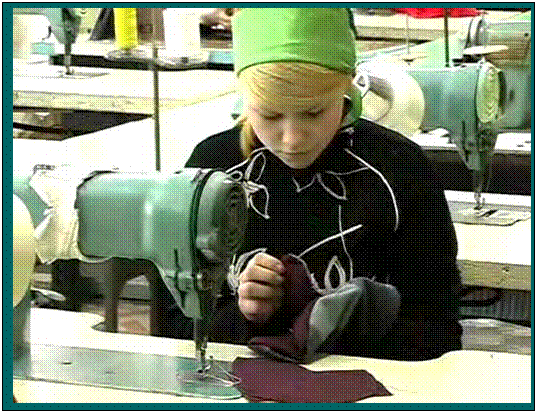 8